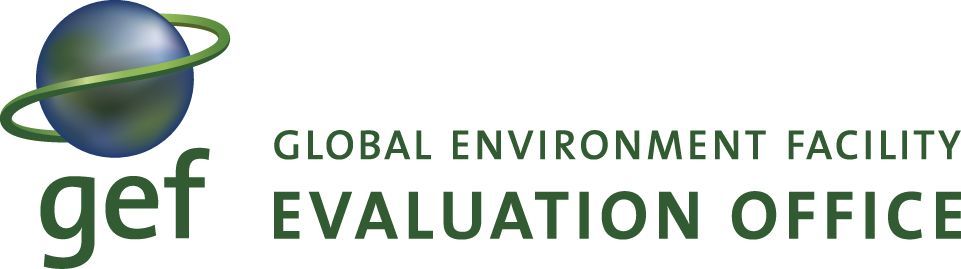 Fifth Overall Performance Study  (OPS5)
Consultations with GEF Focal Points and CSOs
Dakar
March, 2013
Overview
Objective
Analytical framework
Key issues to be covered
OPS5 audience
Organizational issues
Group work and discussions
2
Objective of Overall Performance Studies
To assess the extent to which the GEF is achieving its objectives:
As laid down in the GEF Instrument and reviews by the Assembly 
As developed and adopted by the GEF Council in operational policies and programs for GEF financed activities 
And to identify potential improvements
3
EO Evaluation Streams & OPS5
Four streams of evaluative evidence will be integrated into OPS5
Country Portfolio Evaluations: evidence from 15+ countries
Impact Evaluations: International Waters, Climate Change, Biodiversity
Performance Evaluations: APR trends
Thematic Evaluations: focal area strategies and adaptation
Integration through meta-evaluation into first report; update in final report
4
Overall Analytical Framework: GEF’s Catalytic Role
OPS4 brought evaluative evidence on three catalytic elements in GEF support:
Foundation: role of governments
Demonstration: introduction of new approaches
Investment: broad implementation of new approaches
New evidence since OPS4 has refined elements:
Elements are mixed according to country/local needs
Each focal area has a unique mixture of elements, aiming at different intermediate states
Focal area strategies evaluation is now exploring these
5
General Framework for GEF Theory of Change
GEF OUTPUTS & OUTCOMES
INTERMEDIATE STATES
IMPACT
INSTITUTIONAL CAPACITY
KNOWLEDGE & INFORMATION
IMPLEMENTATION STRATEGIES
BROADER ADOPTION
Sustaining
Mainstreaming

Replication
Scaling-up
Market change
Implementing mechanisms & bodies
Technologies & approaches
ECONOMICALLY FEASIBLE
SOCIALLY ACCEPTABLE
Financial mechanisms for implementation & sustainability
ENVIRONMENTALLY SOUND
TRAJECTORY
Improved environmental status
Promoting champions
Building on promising initiatives
Raising profile of initiatives
Removal of barriers
Innovation
BEHAVIORAL CHANGE
Policy, legal & regulatory frameworks
Governmental structures & arrangements
Stress reduction
Informal processes for trust-building & conflict resolution
Information-sharing & access
Learning & adaptive management / Positive reinforcement  cycle
Awareness-raising
GEF initiative/ result
LEGEND
Impact/ GEB
Progress towards impact
Knowledge generation
M & E
Skills-building
OPS5: Two Reports
First report: at start of replenishment
A meta-evaluation approach, drawing on existing GEF evaluations

Final report: end of 2013 or early 2014
Final report will update meta-evaluation and include findings of additional studies
7
Key Issues in the First OPS5 Report
Relevance to conventions guidance; for IW relevance to transboundary issues
Ratings on outcomes and sustainability of finished projects
Ratings of progress toward impact of finished projects
Trends in GEF catalytic role (foundation, demonstration, investment)
Trends in country ownership and relevance of GEF’s support to country needs, including obligations to conventions
Trends in performance issues
Project cycle, co-financing, management costs and project fees, quality at entry, supervision.
Trends in the implementation and achievements of the GEF focal areas
8
Key Issues in the Final OPS5 Report:
Trends in global environmental problems and the relevance and added value of the GEF, also in view of other funding channels
Ability of the GEF to mobilize sufficient funding for a meaningful role in focal areas
A more in-depth look at impact of the GEF focal area strategies, including multi-focal area support
Extent to which the GEF reform processes have achieved enhanced country ownership and improved effectiveness and efficiency
Governance of the GEF and donor performance
Trends in the involvement of stakeholders, the private sector and civil society 
Cross-cutting policies: gender, participation, knowledge sharing
Update of the SGP evaluation (since 2009)
Role of STAP
Health of the GEF Network
9
OPS5 Audience
OPS5 audience includes 
Replenishment participants
GEF Council
Assembly
Through the Assembly the members of GEF
Findings will be shared with other GEF partners 
GEF Secretariat
STAP
GEF Agencies
NGO Network
Project proponents and others
10
Organizational Issues
Three quality assurance advisors
Recognized experts from developed, newly emerging, and developing nations
Reference group 
Formed by staff from the GEF Agencies independent evaluation offices
Stakeholder interaction
Main venue: Extended Constituency Workshops
Interaction with GEF Partners
New media will be explored
Interaction with Council/Replenishment
Presentation of products to both
Update on progress at each Council/Replenishment meeting
11
Response on Recommendations
In November 2012 the GEF Council has requested the GEF Secretariat to include a Management Response to recommendations of OPS5 in the documents for negotiations of the sixth replenishment of the GEF
12
Group Work and Discussions
The purpose of this discussion is to set the agenda for OPS5: 
to identify issues  and sources of information that need to be explored further
13
Group Work and Discussions (Cont’d.)
Discuss series of questions in small groups
Guidance of the conventions
Trends in ownership and country drivenness
Trends in performance issues
Involvement of civil society and private sector
Record comments on provided forms
Discuss emerging key issues in plenary session
14
Guidance of the Conventions
Do you feel that the GEF support in your country matches the guidance of the conventions, as relevant to your country and supportive of national priorities? Would you like to raise any issues in this regard?


Are there any other issues you would like to raise regarding relevance of the GEF support?
15
Trends in Ownership and Country Drivenness
Do you feel that the GEF support is country driven? Are there any issues you would like to raise about it?

Has the GEF support contributed to your countries’ sustainable development agenda and environmental priorities? Would you like to raise any issues about it?

Are there any other issues you would like to raise regarding ownership and country drivenness?
16
Trends in Performance Issues
Do you feel the GEF project cycle is efficient (with respect to time, effort and money that it takes to develop and implement a GEF project) and how would it compare to other donors’ cycles in your country? 

Would you like to raise any issues about the co-funding your country achieved at the level of interventions? 

What has been the role, division of labor and comparative advantage of the GEF Agencies in your country?
17
Trends in Performance Issues (cont’d)
Have you been involved in monitoring and evaluation of GEF supported projects? Please give examples.

Have GEF lessons been shared with your country or organization, and to what extent have lessons learned in your country or organization been shared with the GEF community?  Do you have any issues you would like to raise in this regard?

How effective has the GEF been in handling complaints, disputes and conflicts?

 Are there any other issues you would like to raise regarding performance issues?
18
Involvement of Civil Society and Private Sector
Are you satisfied with the involvement of civil society organizations and the private sector in GEF activities in your country? Please give examples.
In what ways could civil society organizations and the private sector be more involved with GEF  activities and projects?
What are the barriers to the involvement of civil society organizations and the private sector in GEF activities in your country?
Are there any other issues you would like to raise regarding the involvement of civil society organizations and the private sector in GEF activities?
19
Ongoing Consultations
We are open to receive more information, concerns, opinions, and suggestions at:

OPS5@thegef.org 

Thank you
www.gefeo.org
20